Welcome to Academic Writing
Beryl Pittman
Module 4, 2023
[Speaker Notes: I use this PowerPoint to kick things off in person in Mikkeli.  A couple of you asked questions after class today that made me think it might be good to post it for you even though we’ve already gotten started.]
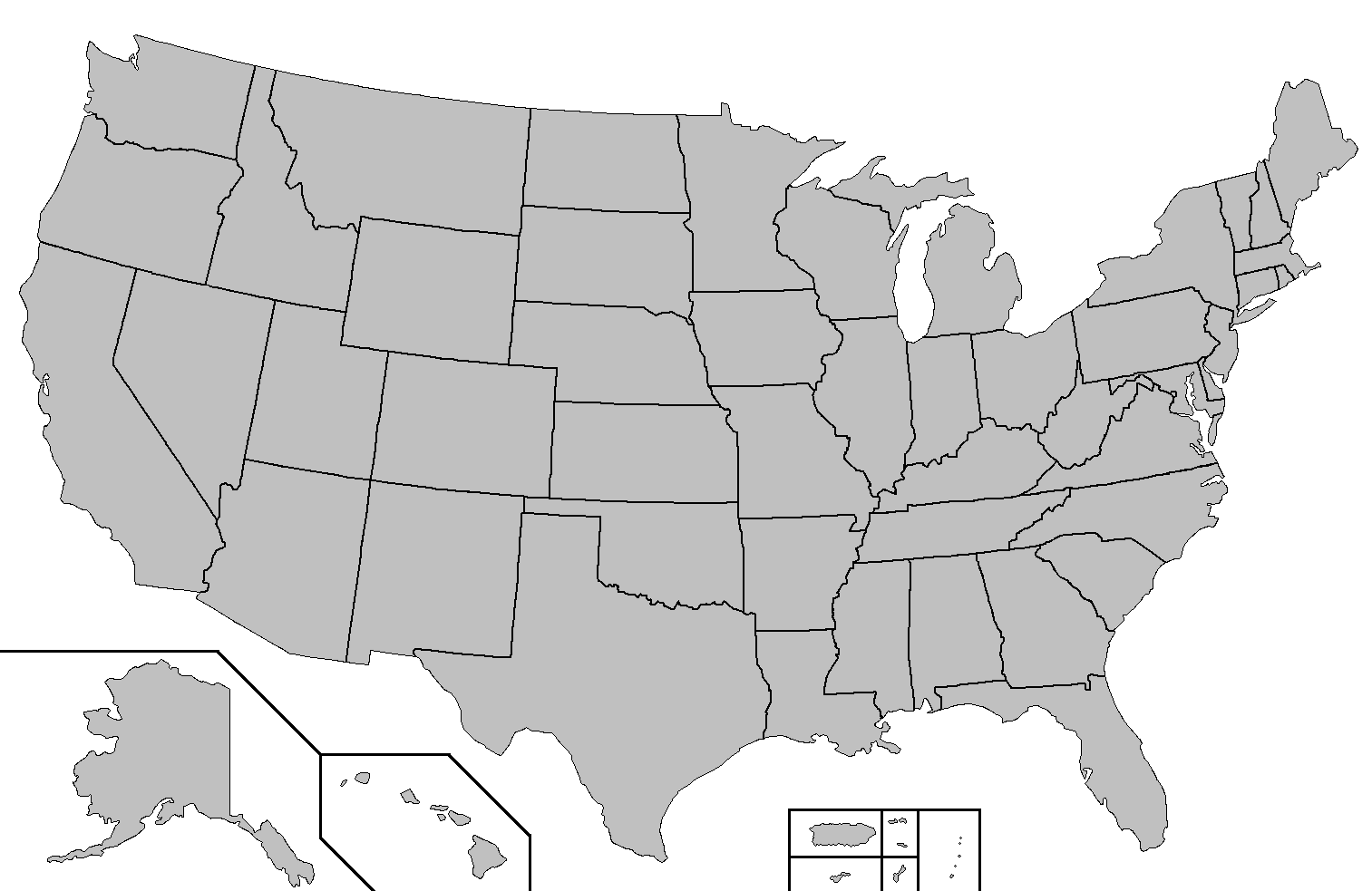 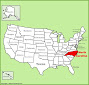 [Speaker Notes: I live in North Carolina, in a town that’s about 25km from the capital Raleigh.  Don’t let the red fool you; sometimes North Carolina is blue 
Raleigh is right in the middle of North Carolina, which is primarily tech and business and lots of great universities including NC State, Duke, and the University of North Carolina at Chapel Hill (Carolina).  Duke and Carolina both offer top-tier MBA programs, so maybe you’ll choose one of these schools for your graduate work, and I can show you around!  
The best part of NC is being about 2 hours from the coast and about 3 hours from the mountains. Outside of the central area around Raleigh, much of NC is rural and agricultural.  Tobacco and textiles used to be the big drivers of our economy.]
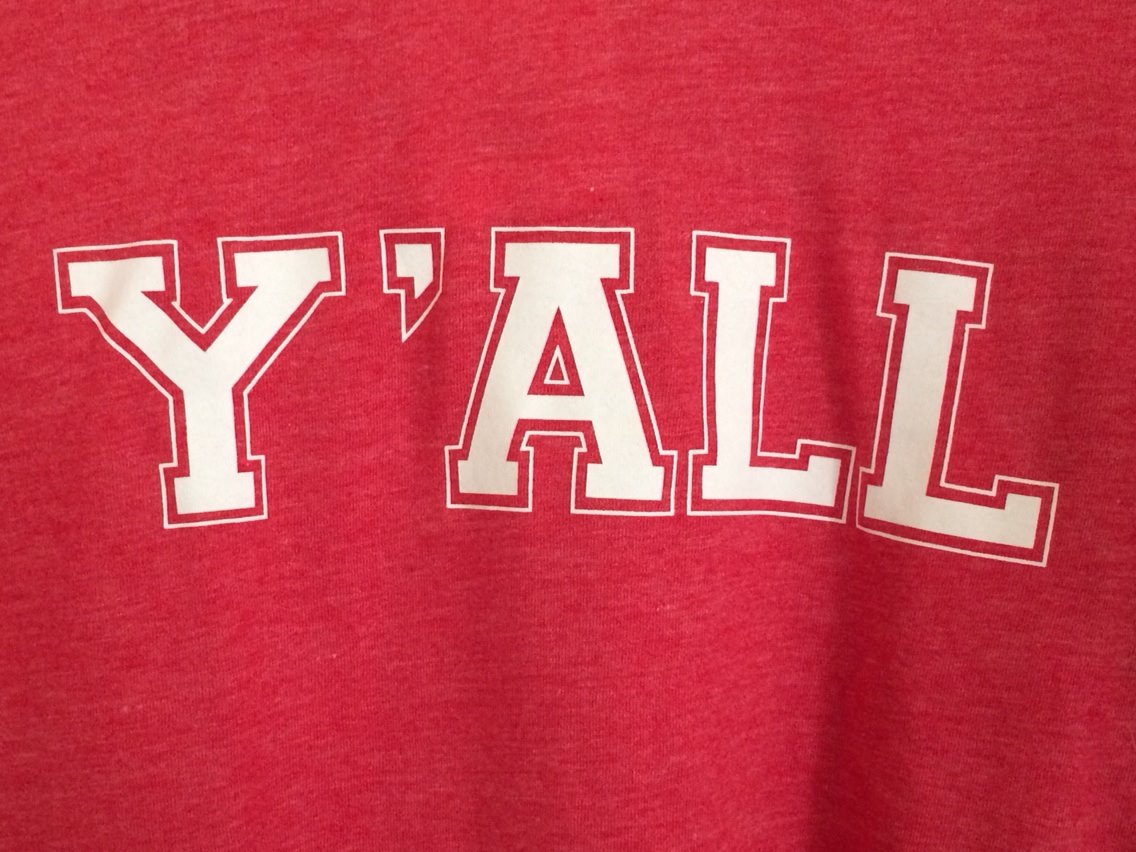 [Speaker Notes: You may have noticed that I talk a little (okay, a lot) slower than other Americans you may have met.  And my accent and even pronunciation of some words is different.  This drawl and accent is very typical of people who grow up in the South.  The accent is more homogenized in urban areas with people from so many other areas of the country moving here (taxes are low; few unions; good weather).  But in rural areas and for older people, the Southern drawl is alive and well.

We even have a few words that we call our own – but are happy to share.  “Y’all” is one of them.  It’s short for “you all”  and is basically the equivalent of the “you guys” used by the rest of the country.  One person would be “you.”  Two people would be “y’all” and three people would be “all y’all.”   And if you want to get fancy, you can say things like “y’all’d’v” for “y’all would have.”]
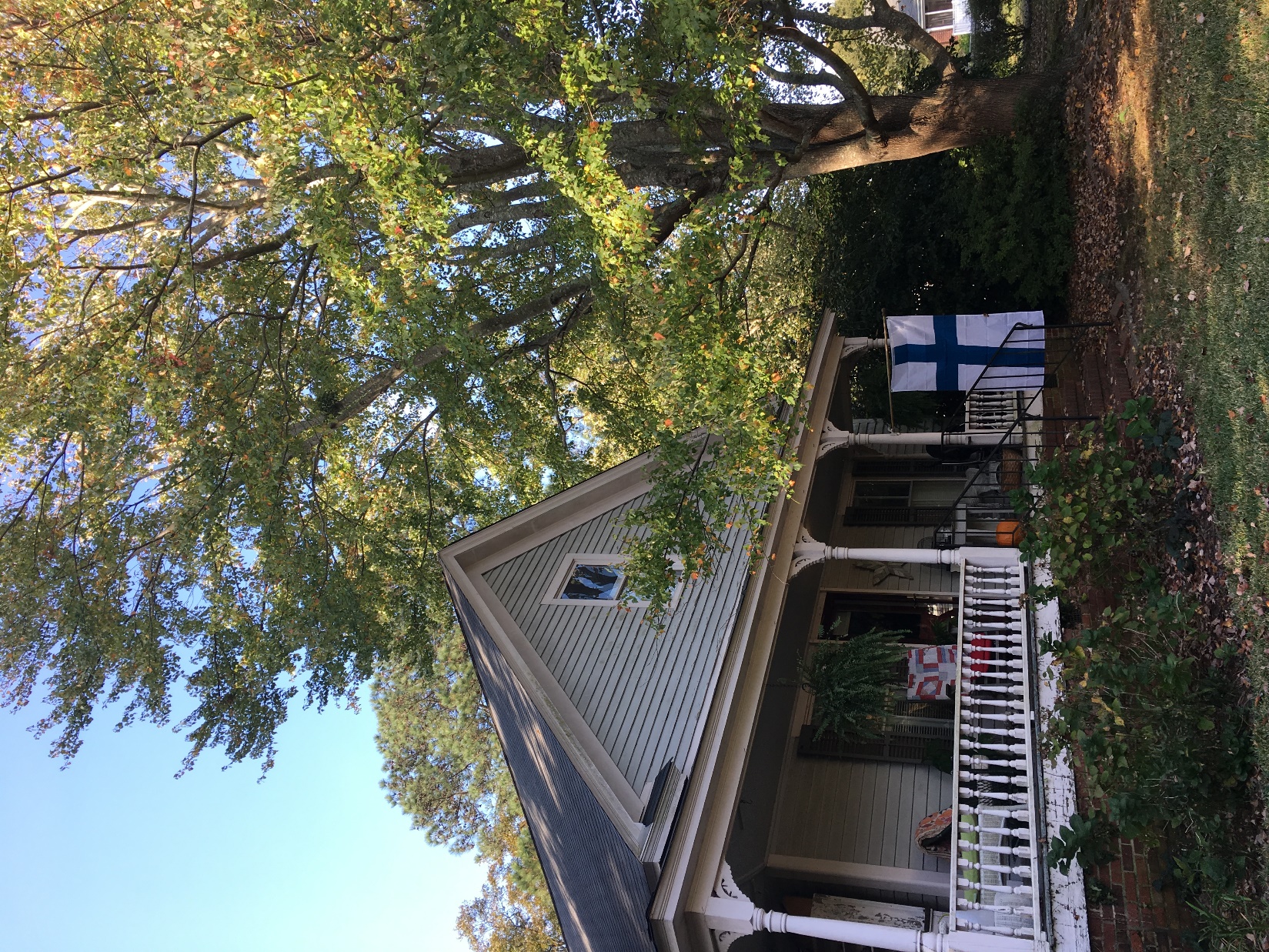 [Speaker Notes: This is where I live – the leaves are turning yellow now.]
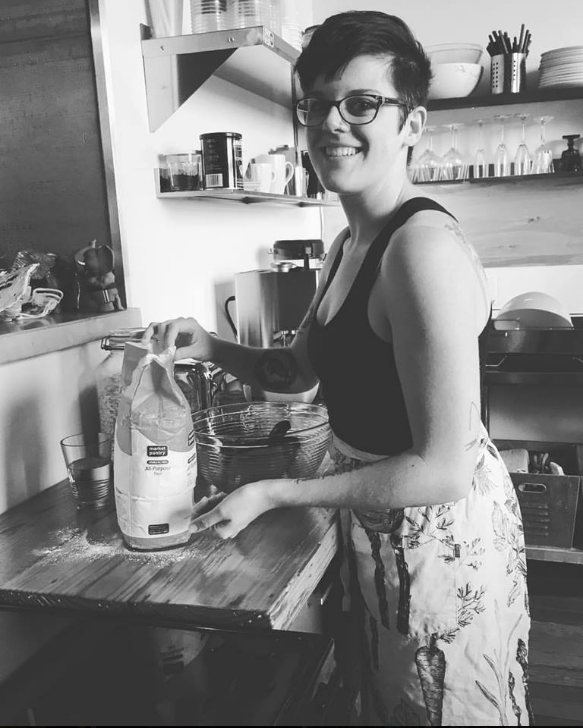 [Speaker Notes: My daughter, who lives in a near-by city, has taught me about not setting limits on whom and what we care about.]
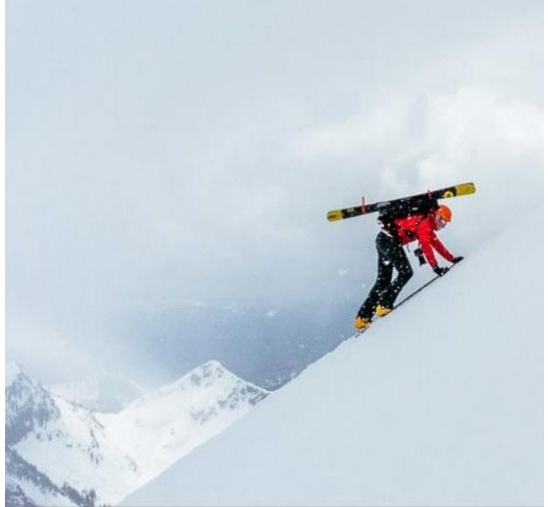 [Speaker Notes: My son, who lives in Seattle, has taught me about not setting limits on adventure]
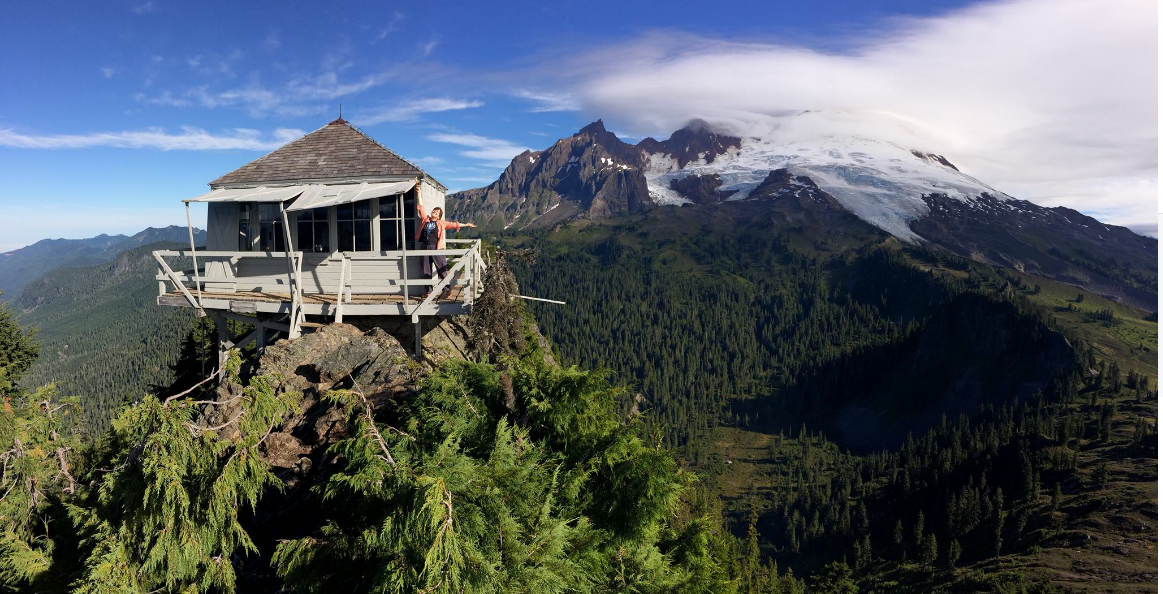 [Speaker Notes: When I go to Seattle, my son plans an adventure to get me out of my comfort zone, which isn’t hard.  If you go to Western Washington for your study exchange, these mountains will be in your back yard!]
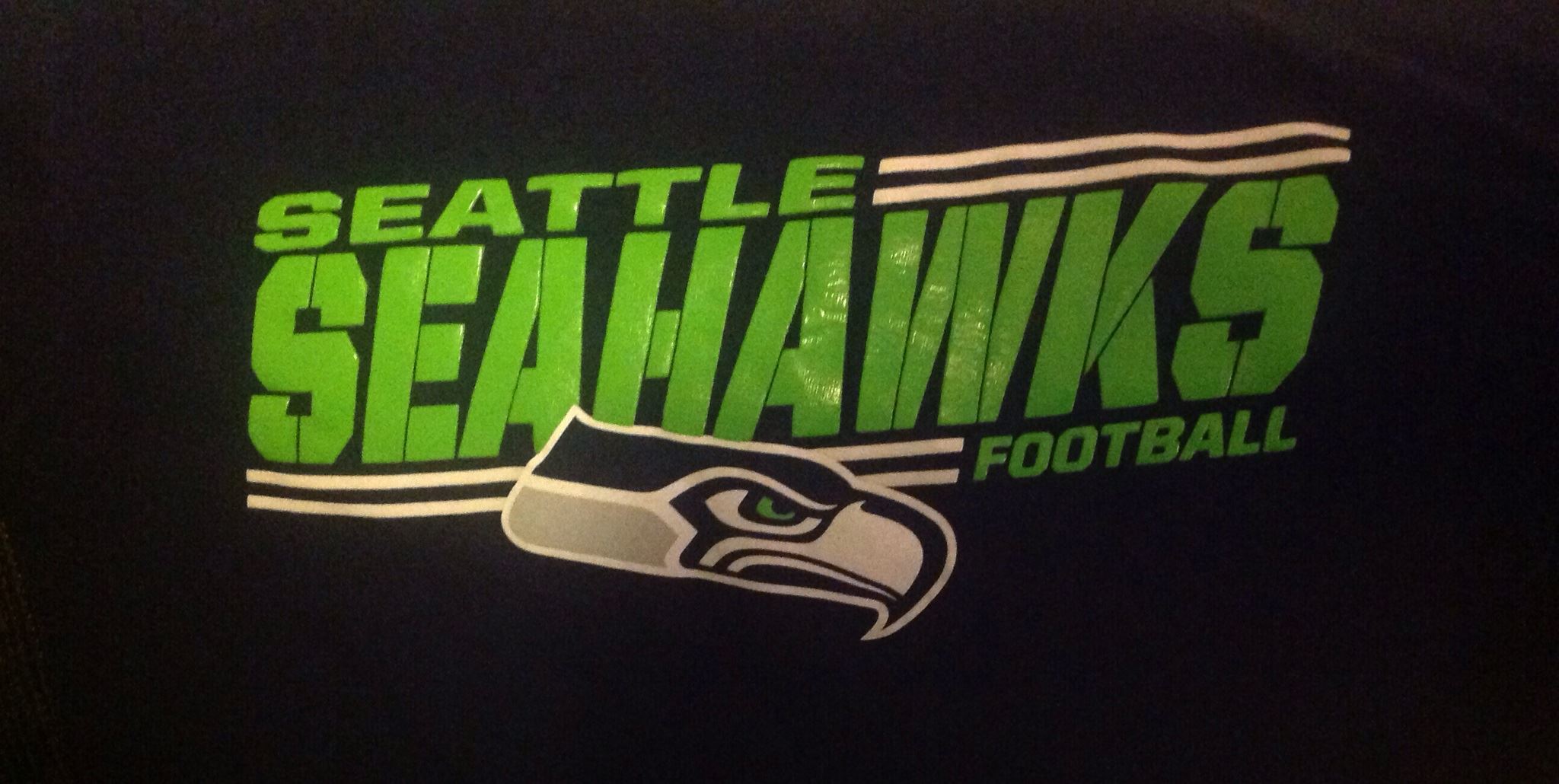 [Speaker Notes: My favorite football team]
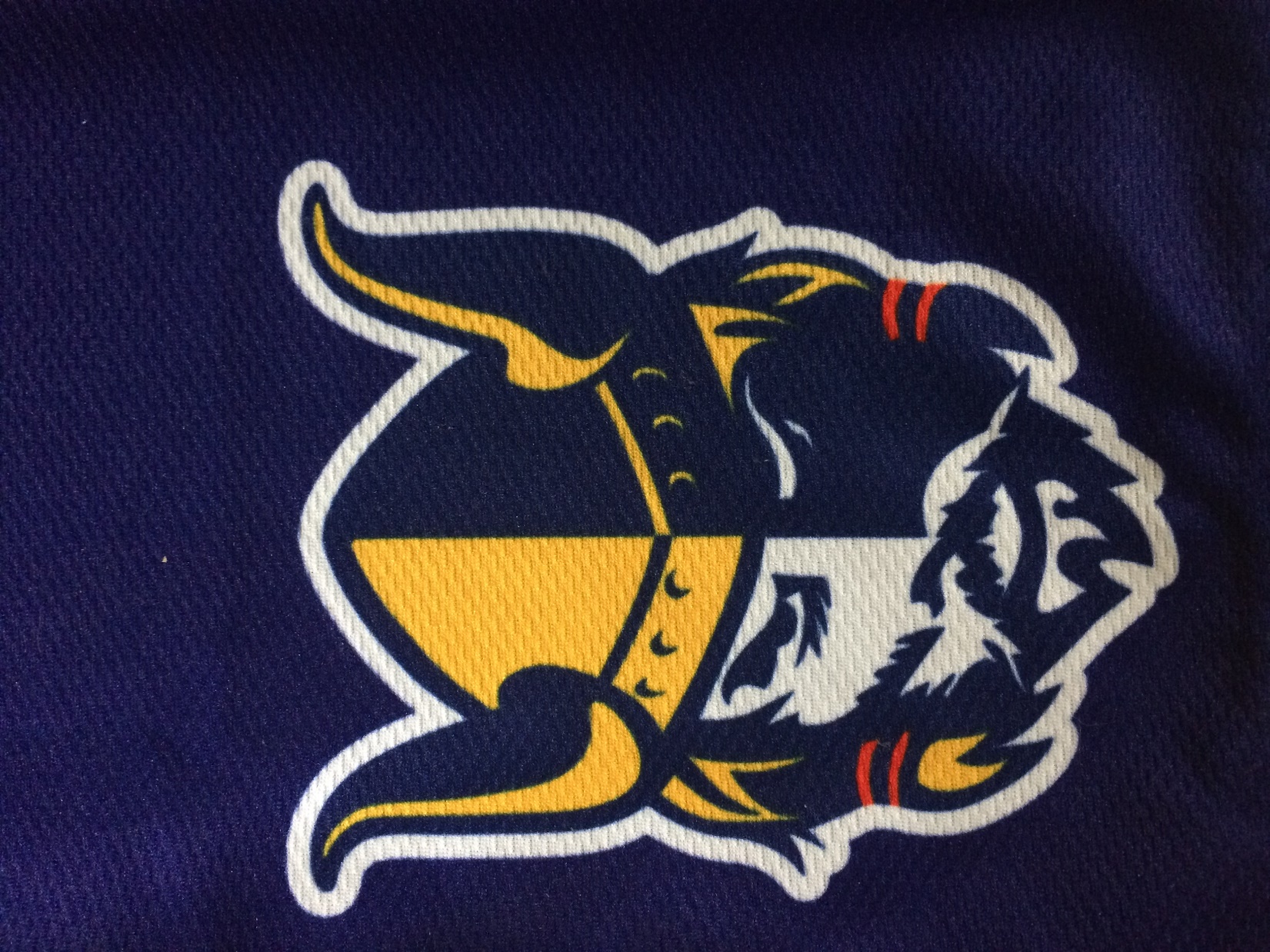 [Speaker Notes: My favorite hockey team]
It’s a process, not an event.
[Speaker Notes: What I’d really like for you to write out and tape across your workspace in 60 point font.  ]
Fluid, dynamic, provocative, mundane…. frustrating, rewarding
Brainstorming
Deciding what you believe
Researching
Taking notes, recording sources
More brainstorming
Developing a thesis statement
More researching
Refining the thesis statement
Building an argument 
Outlining
More researching
Deciding on sources
Finding your voice
Starting to write
Organizing strategically
Finishing a draft
Editing
Finishing another draft
Editing
Finishing another draft
[Speaker Notes: We’ve got a lot to do in three weeks!]
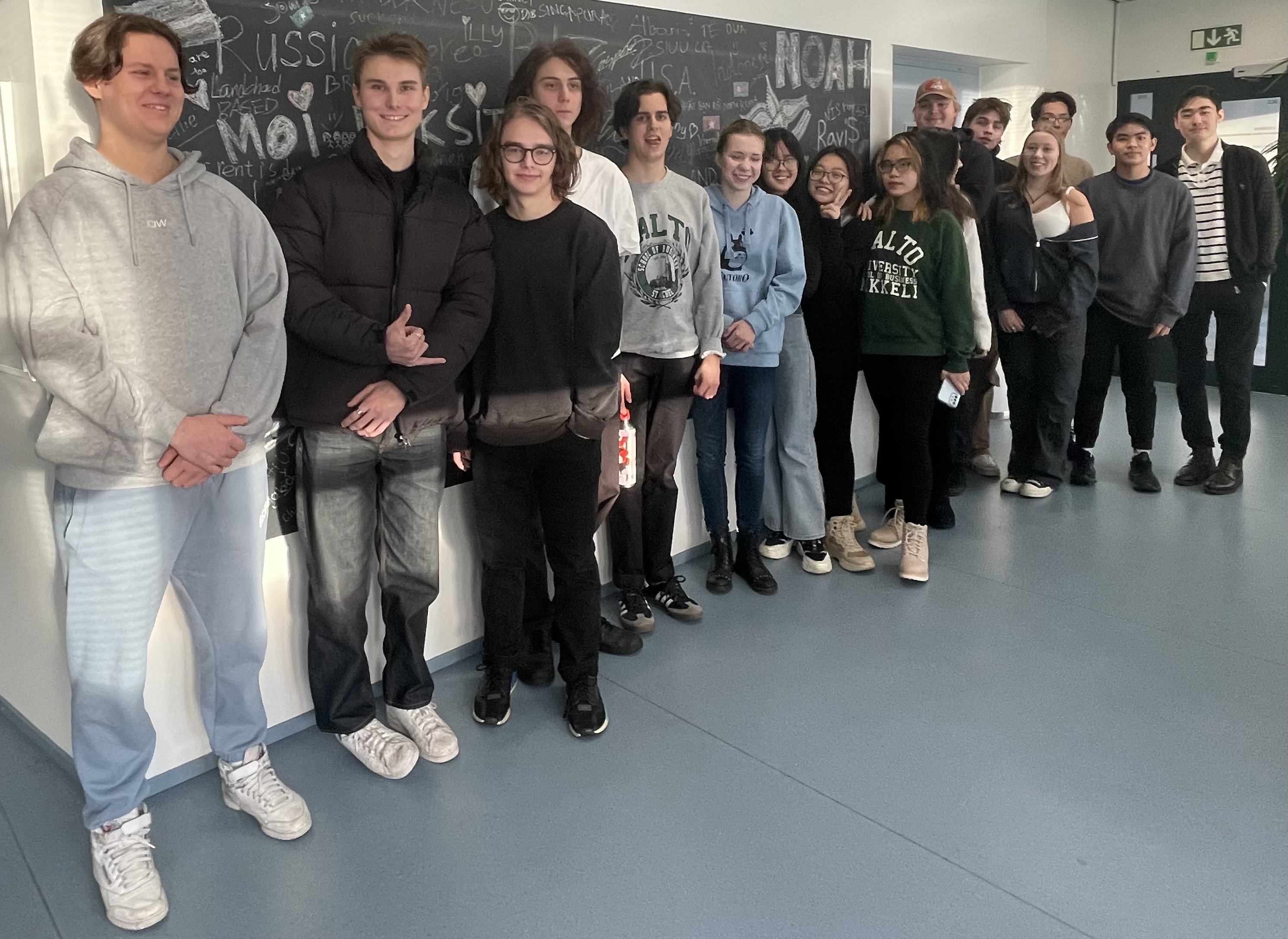 [Speaker Notes: When we are actually on campus, the second-years (and this is strictly a theory of mine) take great pleasure in scaring the first-years about the rigors of Academic Writing.  Rigorous, yes.  Impossible, no.  I wouldn’t even say “hard.”  Just time-consuming.  Most students’ success boils down to time management, to tell the truth.  Every year, I take a picture of my Aalto super-stars on the last Wednesday of class and post it on Facebook and Instagram.  Sometimes it goes a little bit viral even.  We’ll have to figure out how to pull this off virtually.  But the thing I want you to notice is how everybody’s happy and having fun in spite (maybe because of?) their hard work.]